Развертывание  элемента гражданской обороны в районе Черемушки 12 октября 2017 года
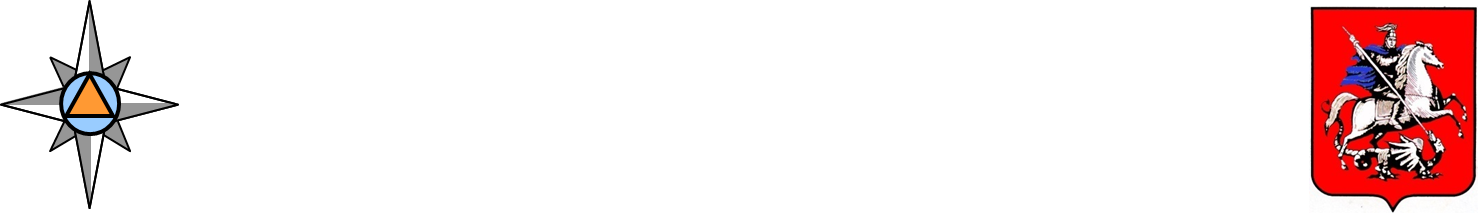 Практическое занятие по теме:
 «Развертывание пункта выдачи воды населению».
Инструктаж личного состава пункта выдачи воды и звена подвоза воды перед началом практического занятия. Инструктаж проводит инженер по ГО и ЧС  ГБУ «Жилищник района Черемушки» Селявкин А.А.
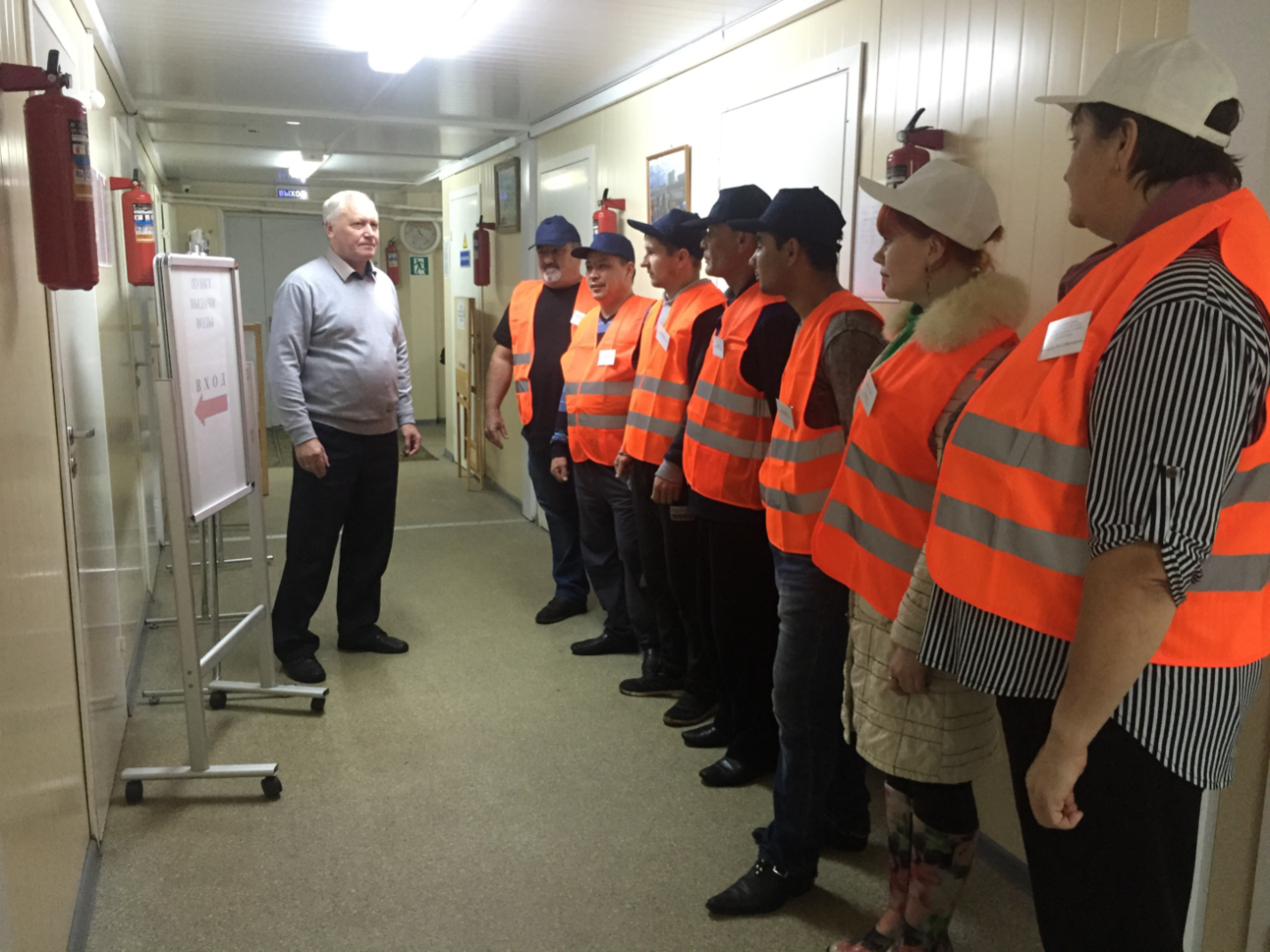 Вступительное слово инженера по ГО и ЧС  Селявкина А.А. на практическом занятии по теме: «Развертывание пункта выдачи воды населению».
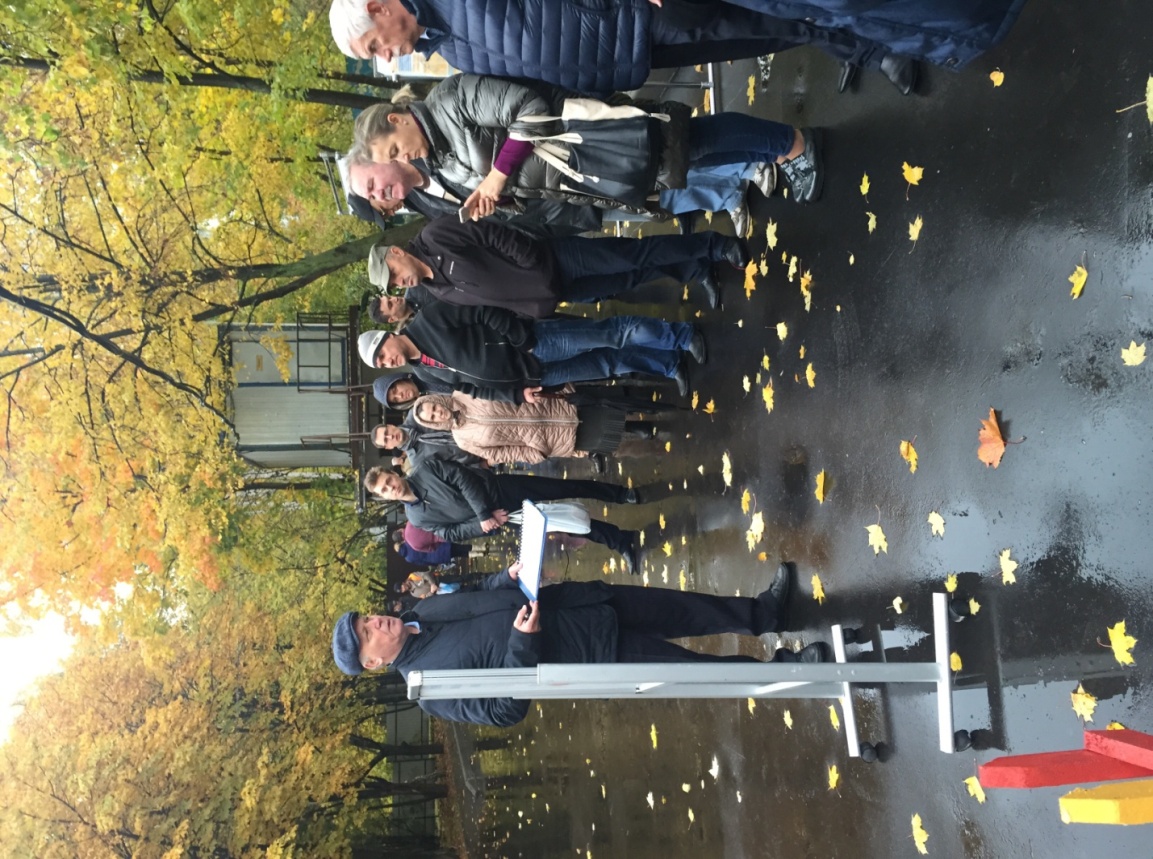 Личный состав пункта выдачи воды :– командир звена пункта выдачи воды Бондарева О.В. ; -командир звена подвоза воды-  начальник транспортного отдела Саркисян А.А.
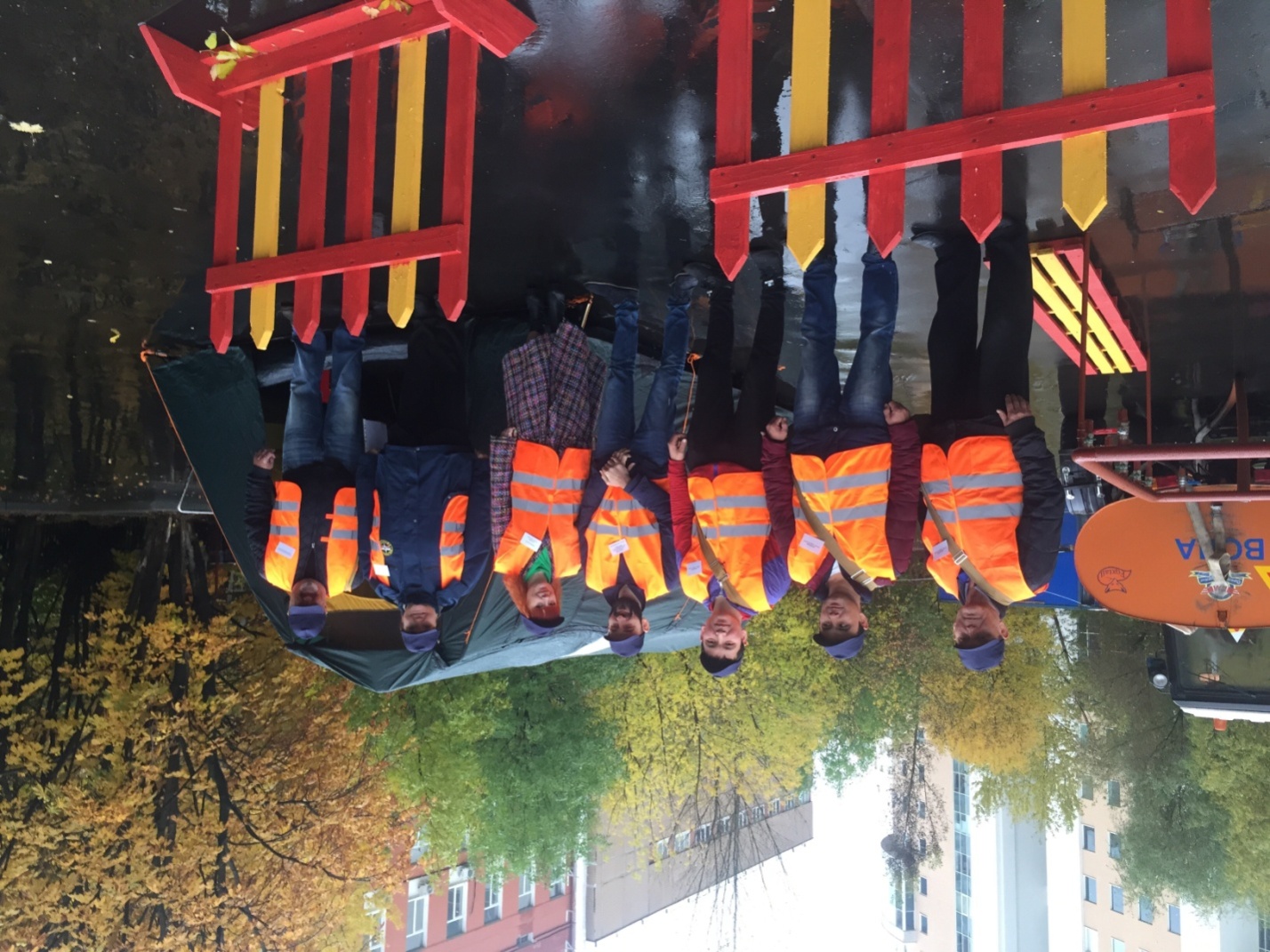 Личный состав звена пункта выдачи воды населению
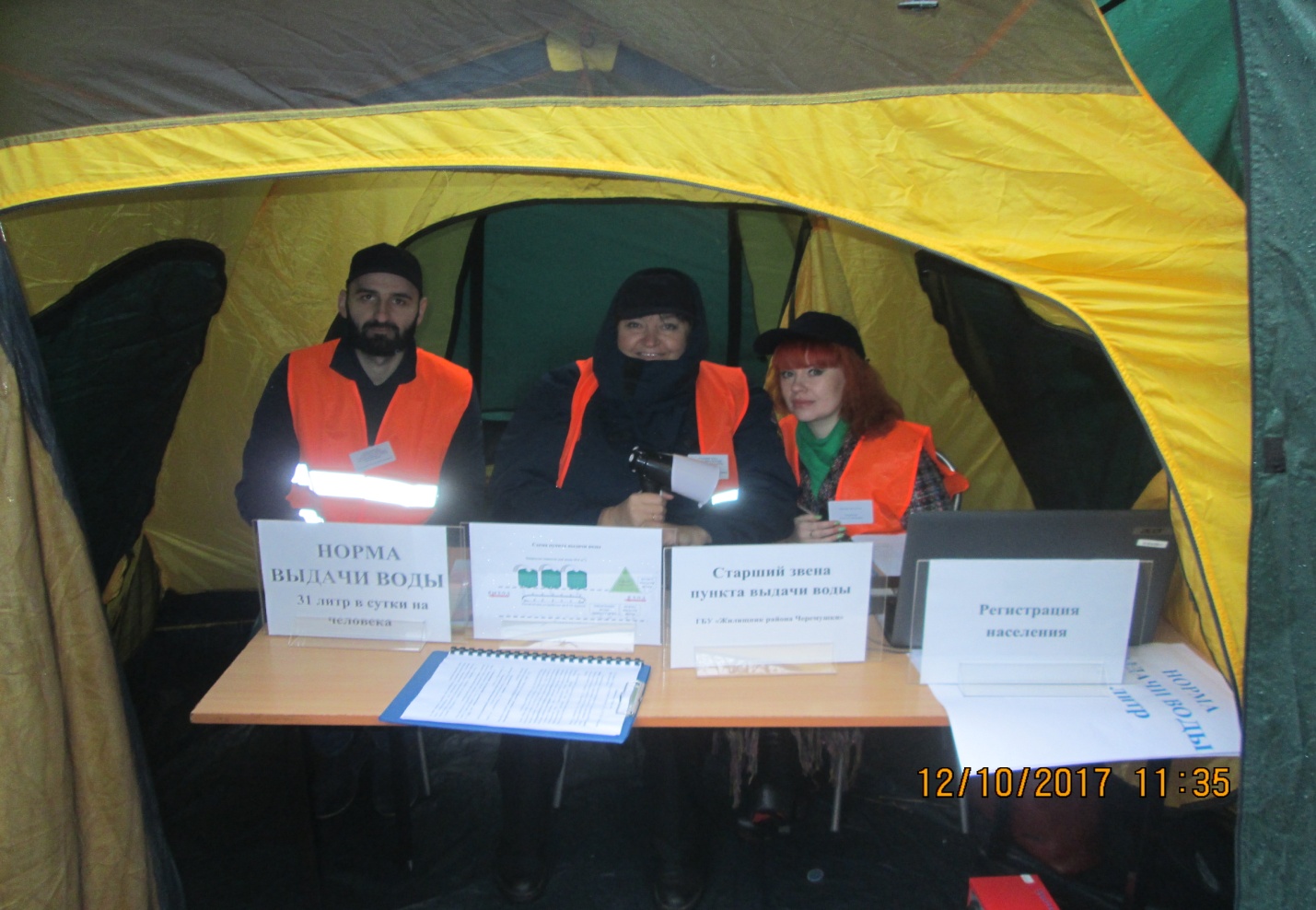 Регистрация и учет выдачи воды населению
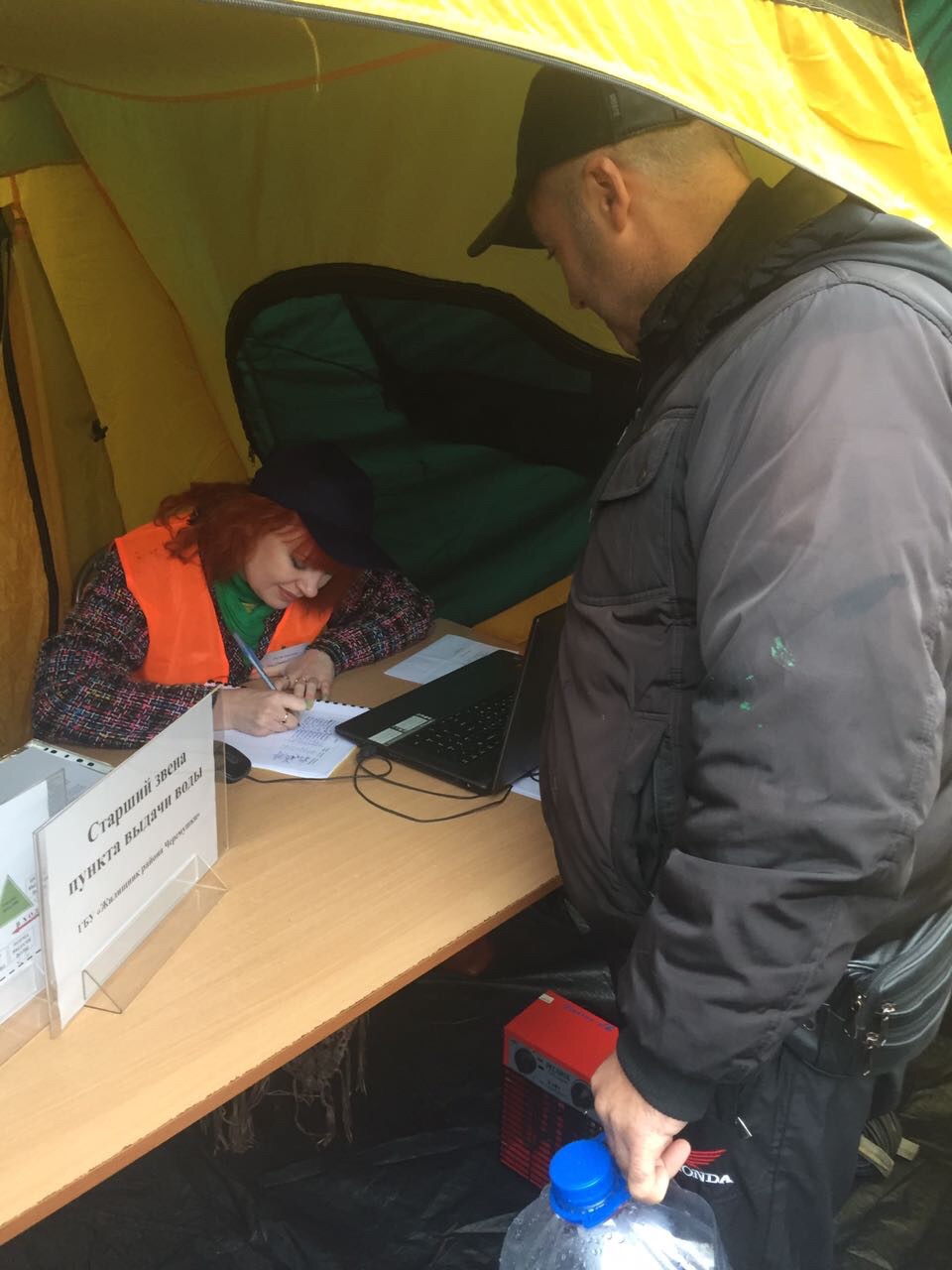 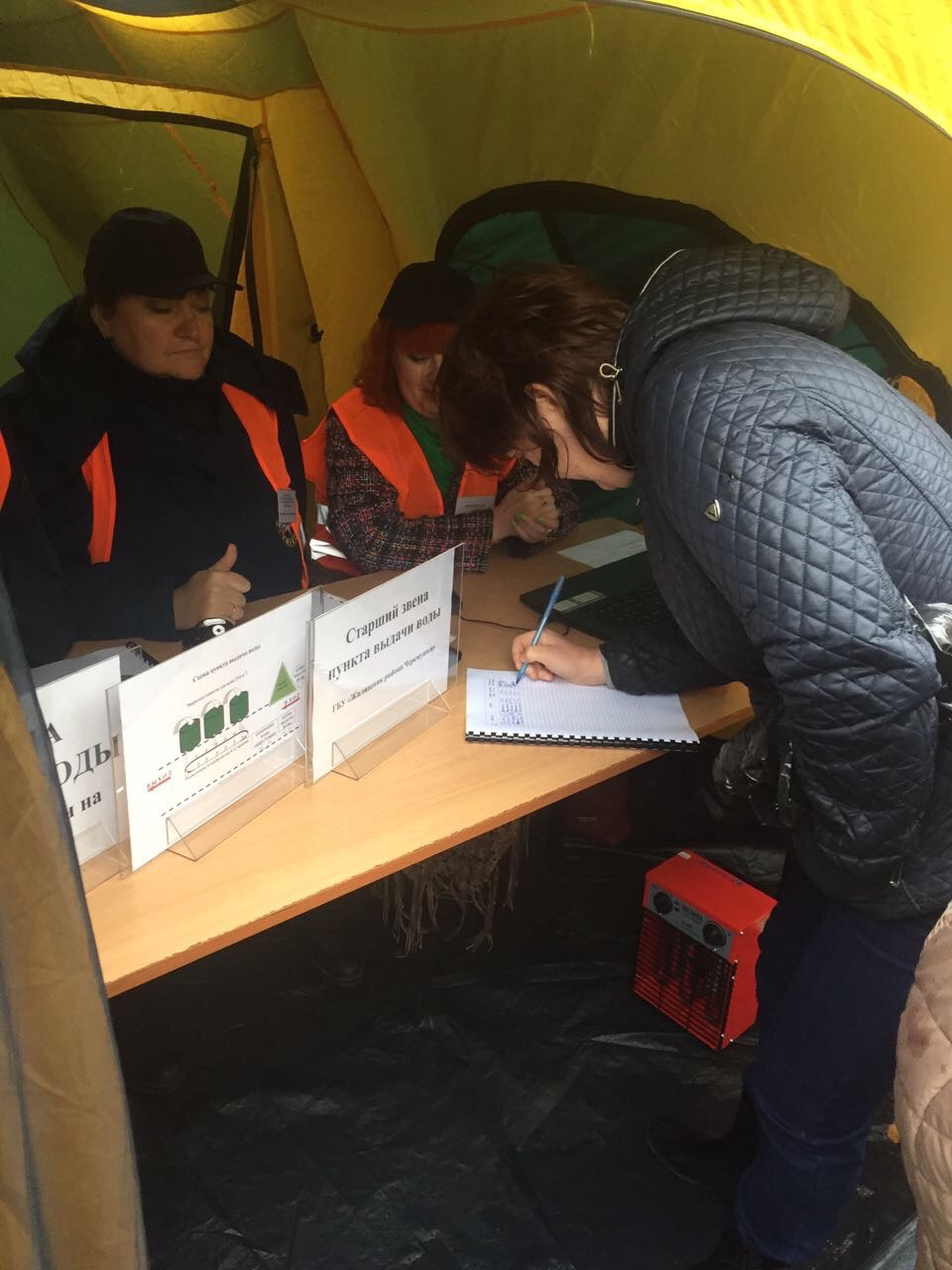 Жители близлежащих домов прибыли для получения воды
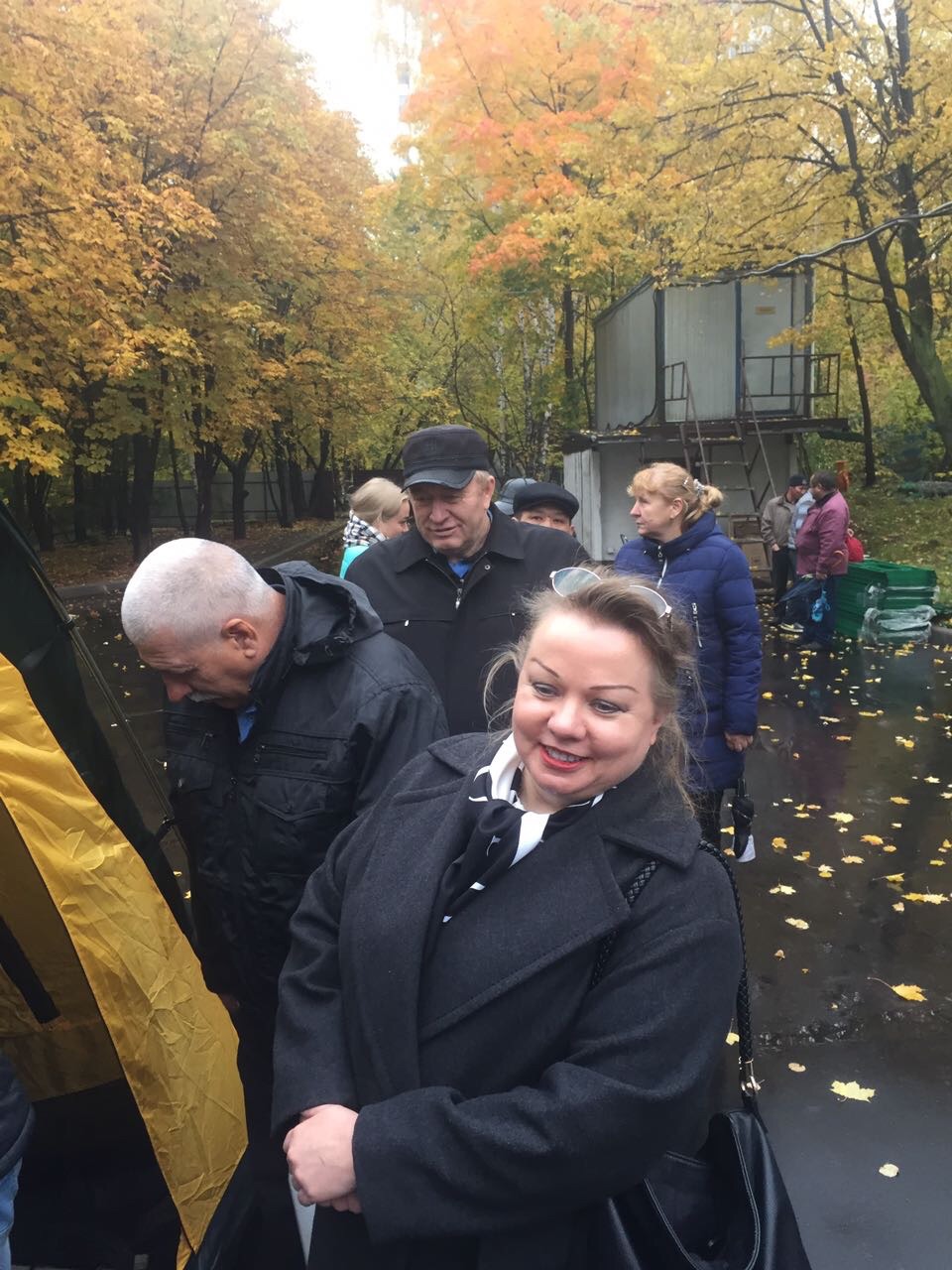 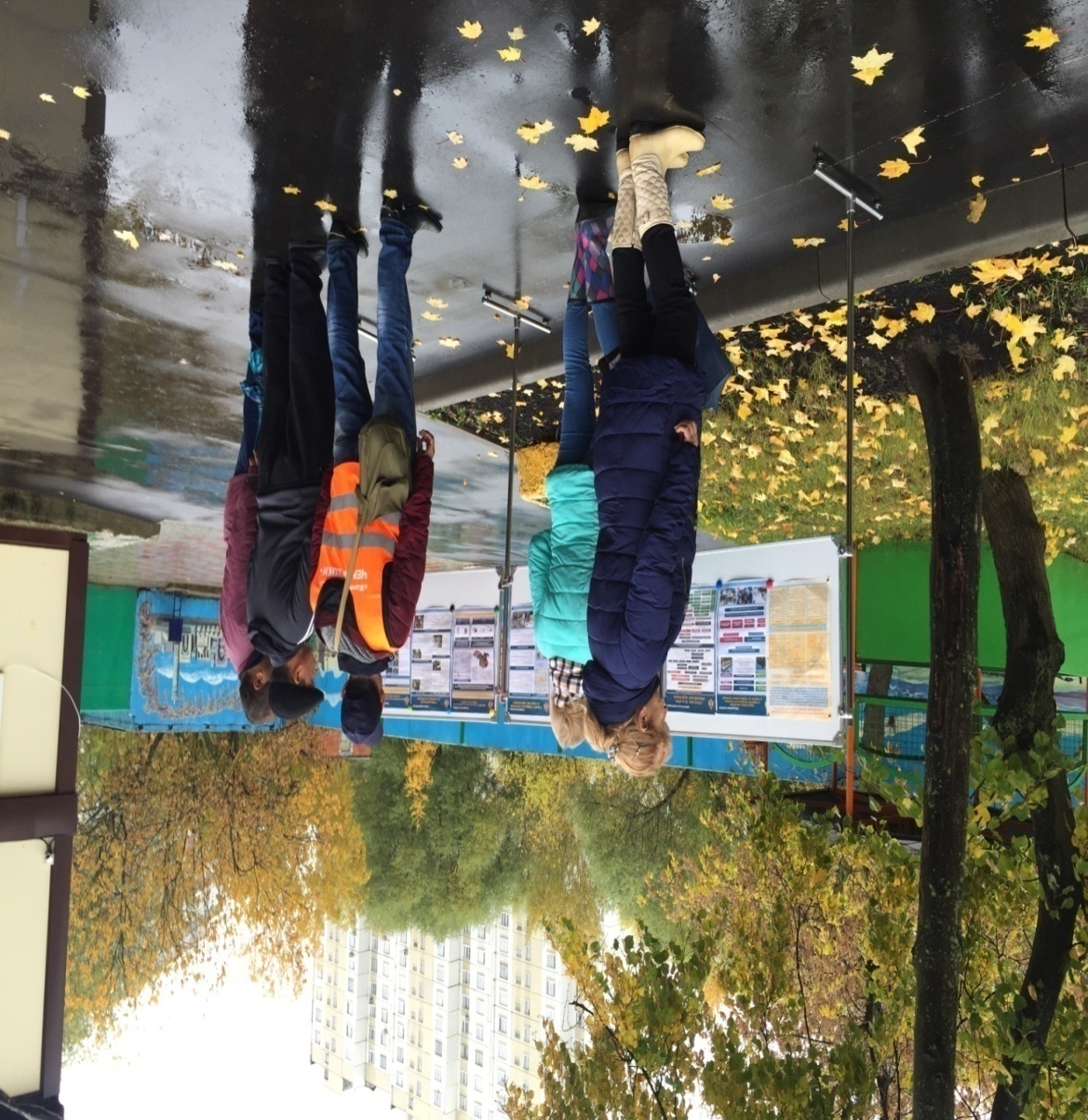 Выдача воды населению
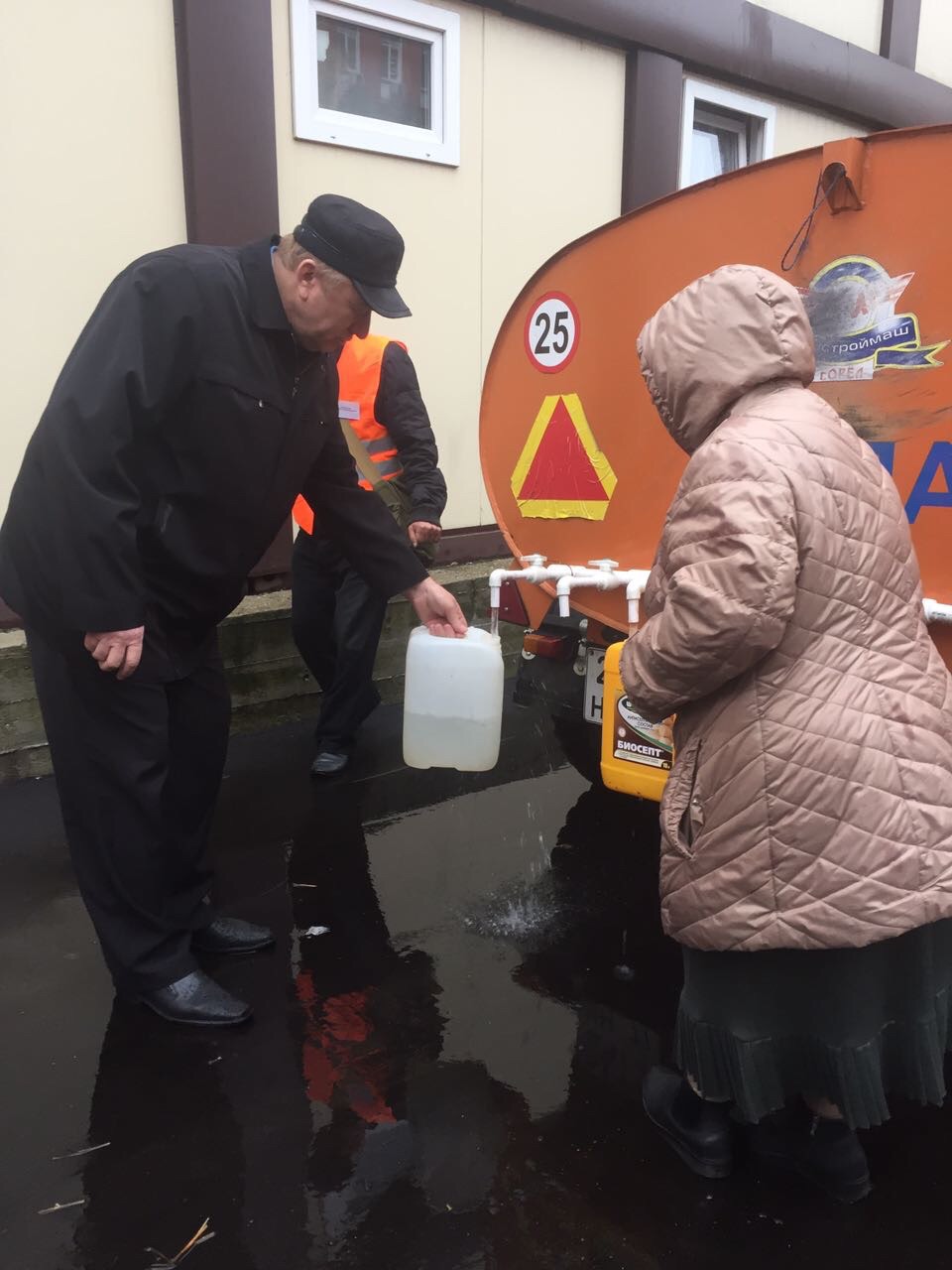 Выдача воды населению
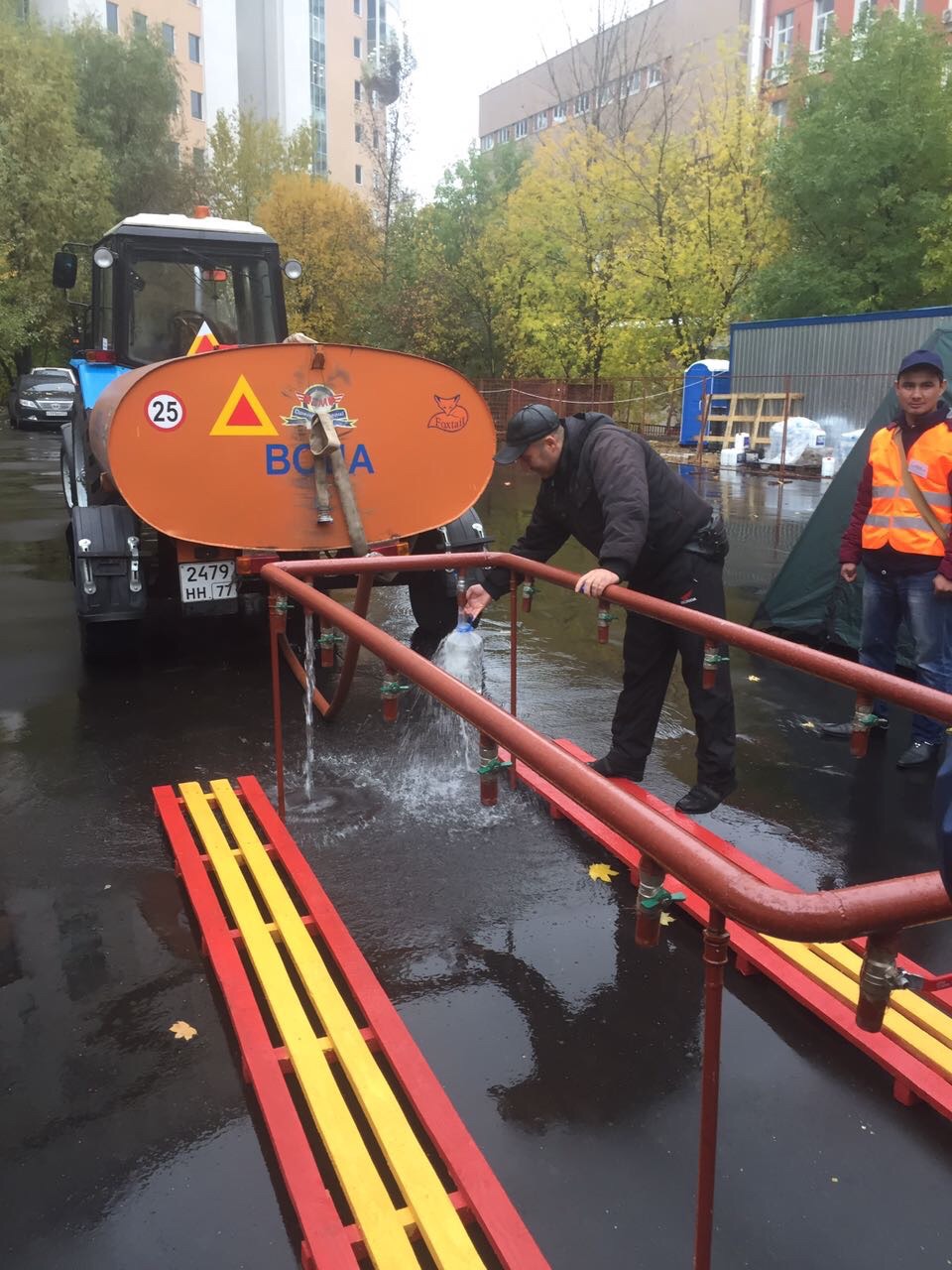 Подведение итогов занятия
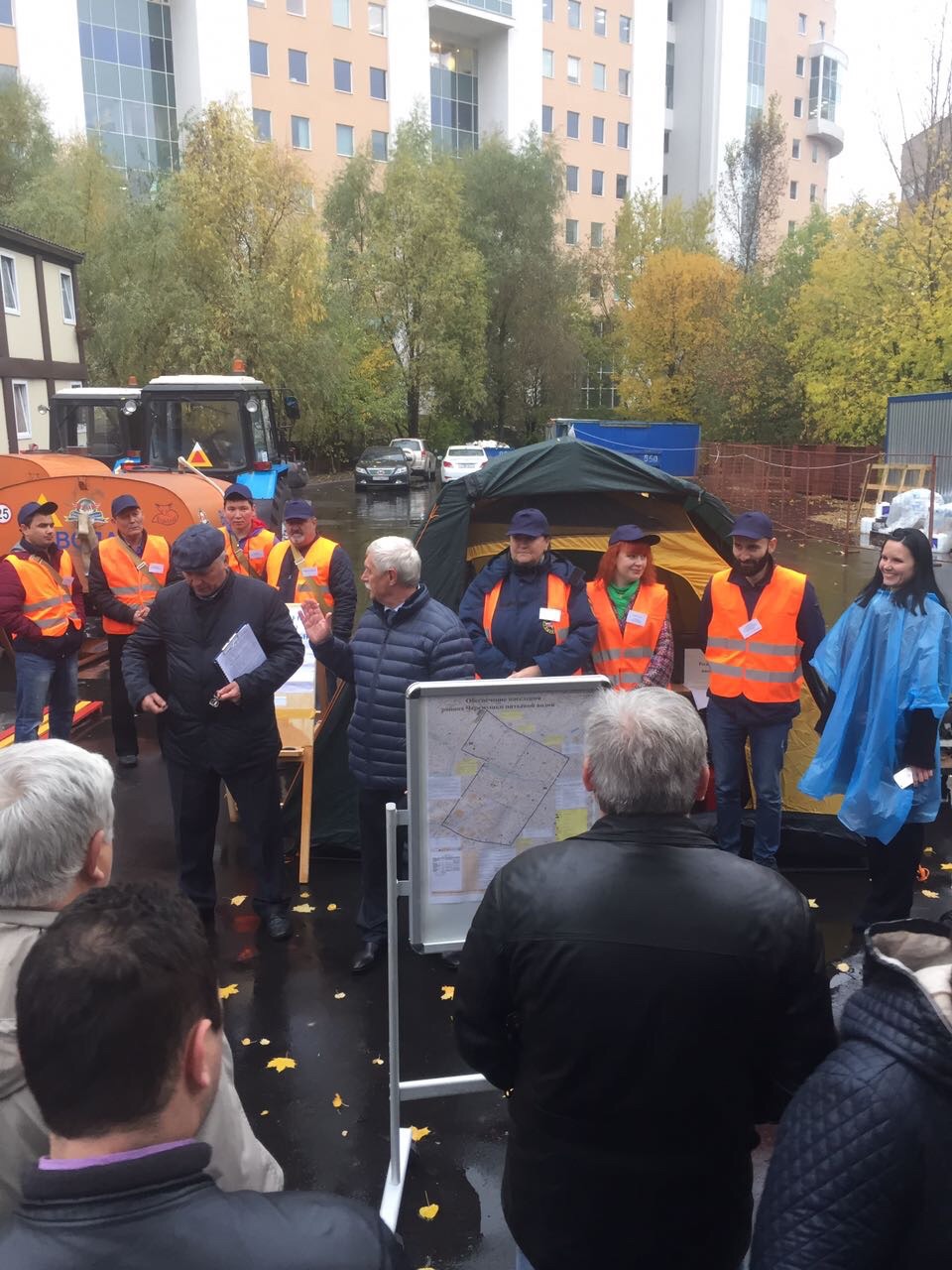 СПАСИБО ЗА ВНИМАНИЕ !